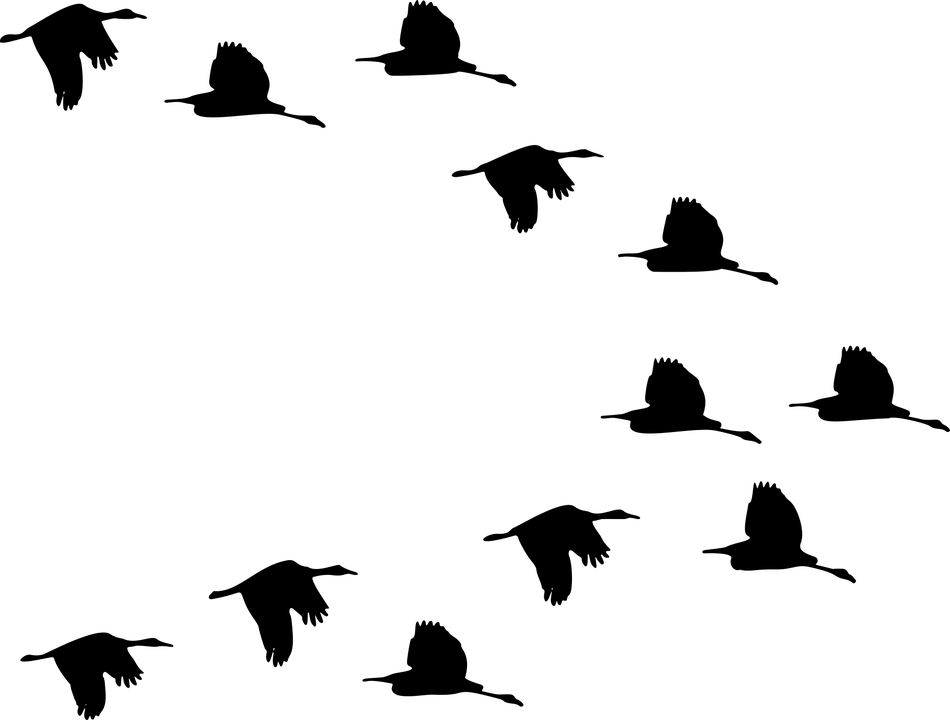 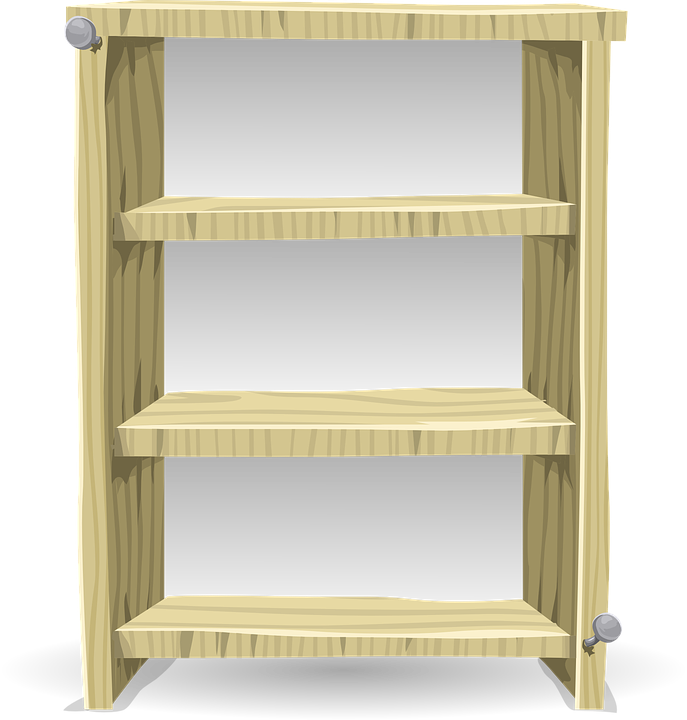 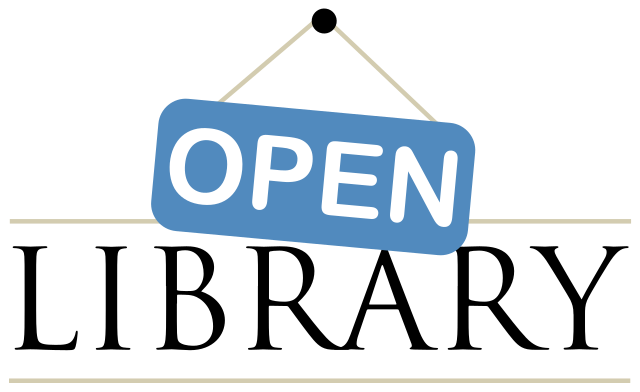 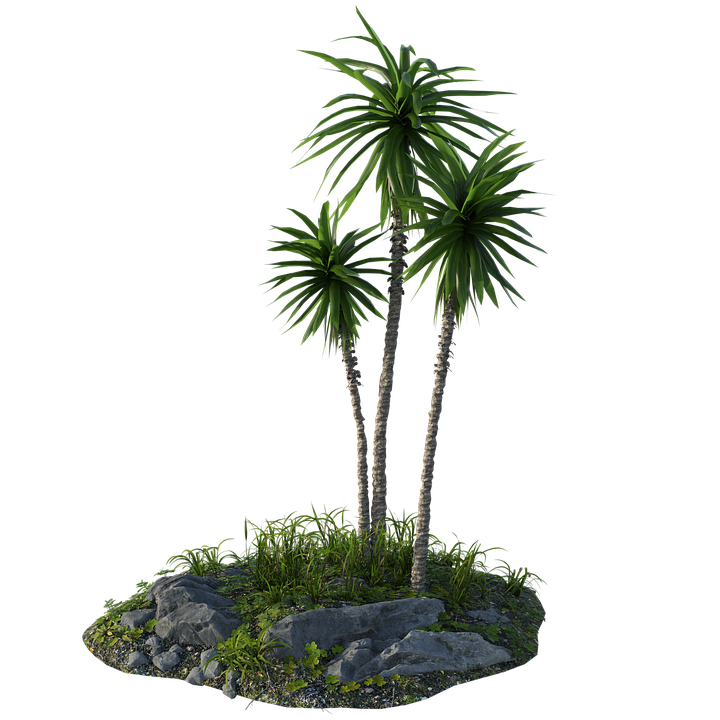 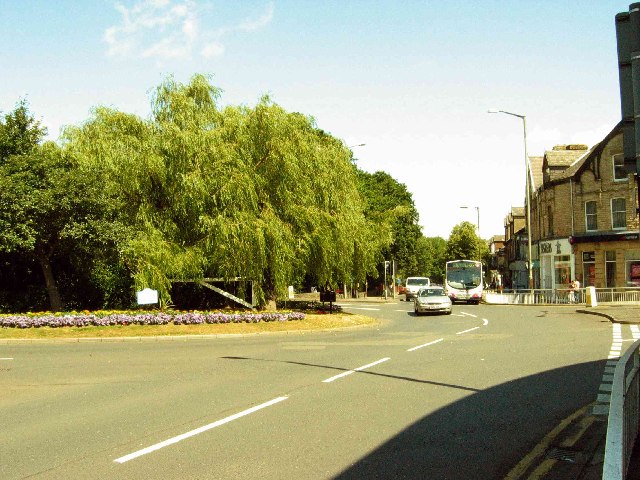 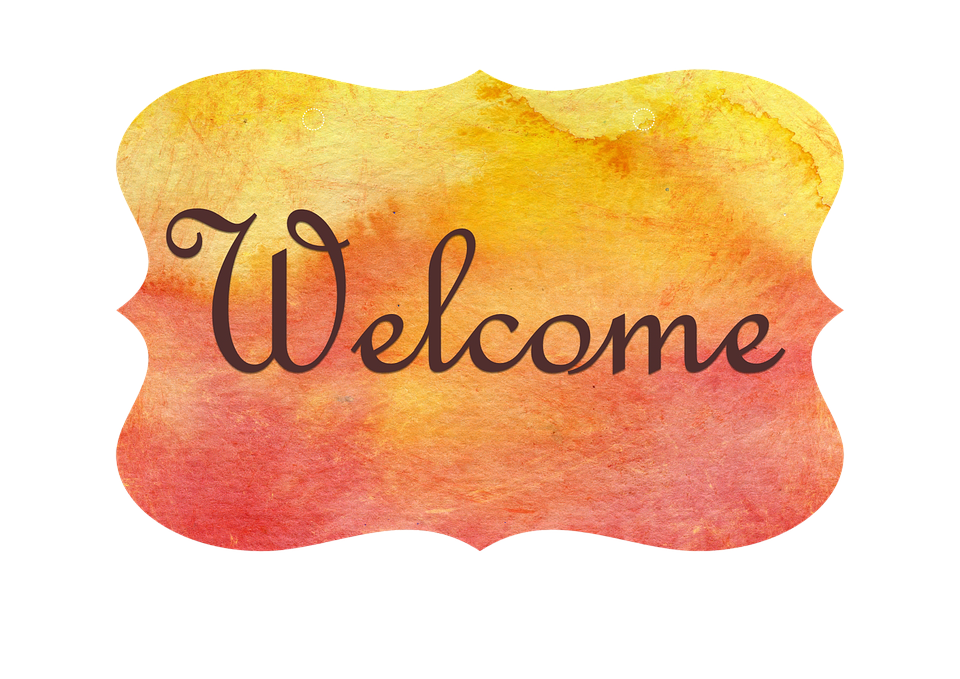 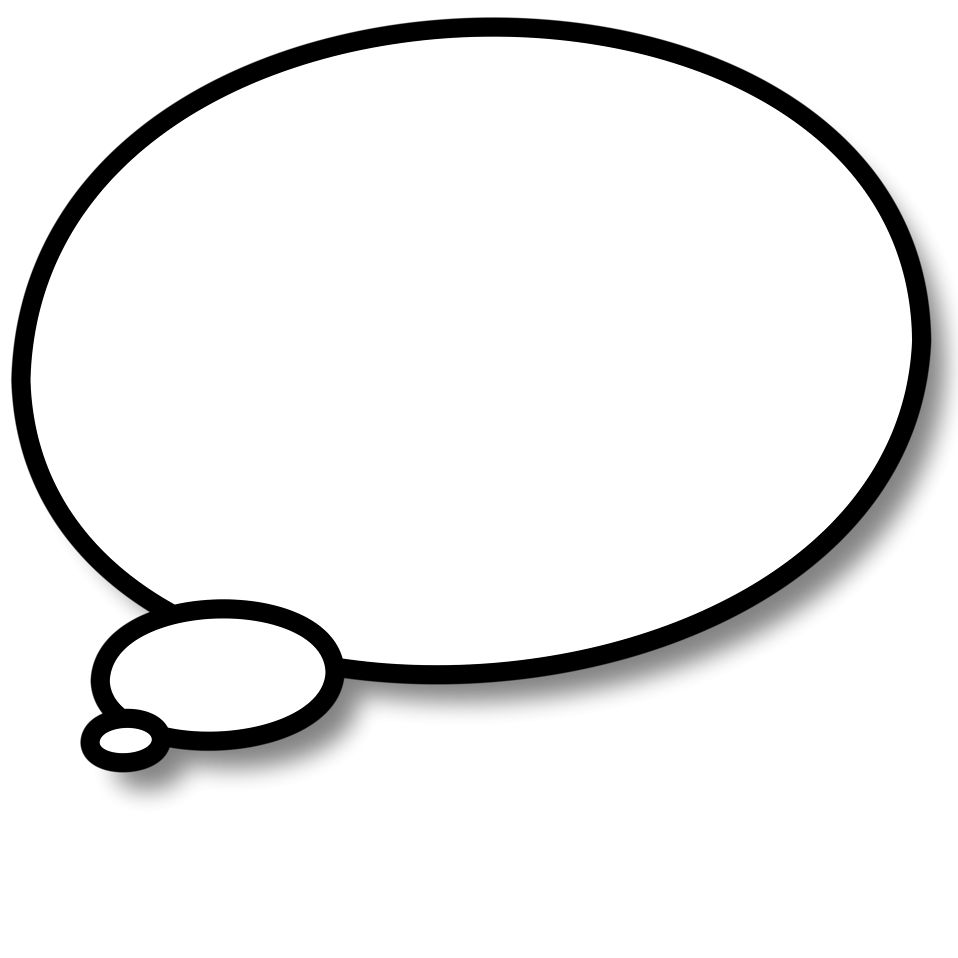 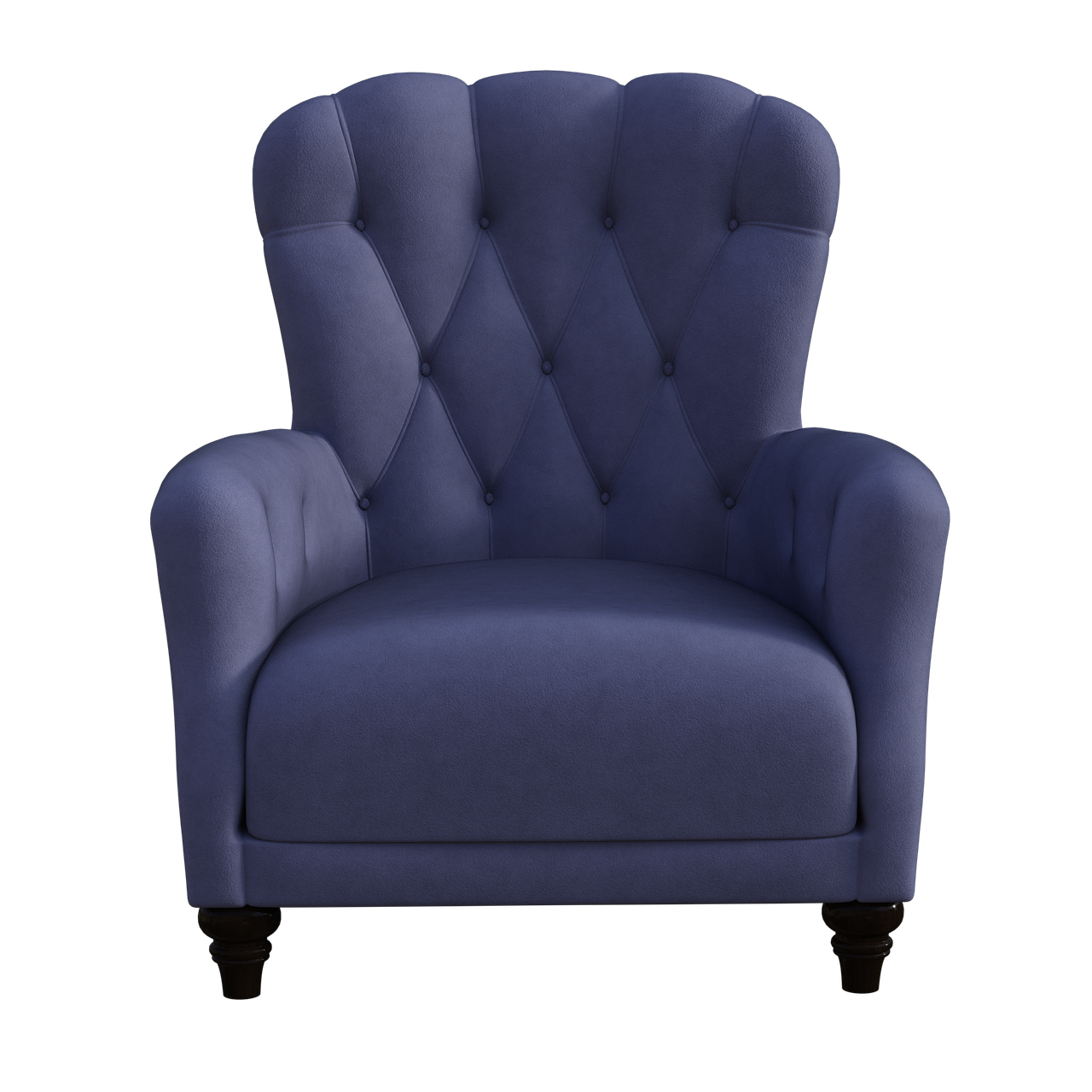 What’s he
reading?
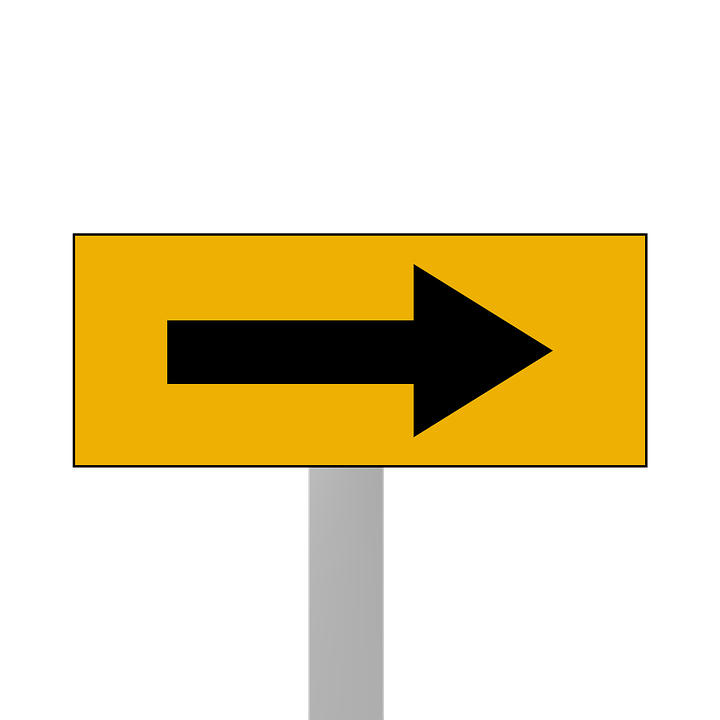 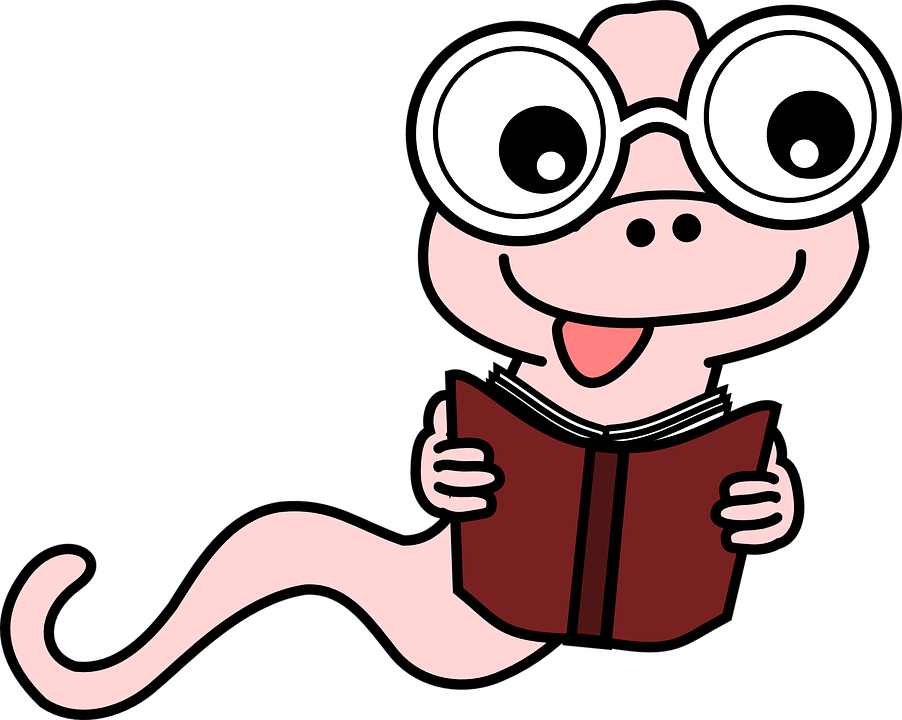 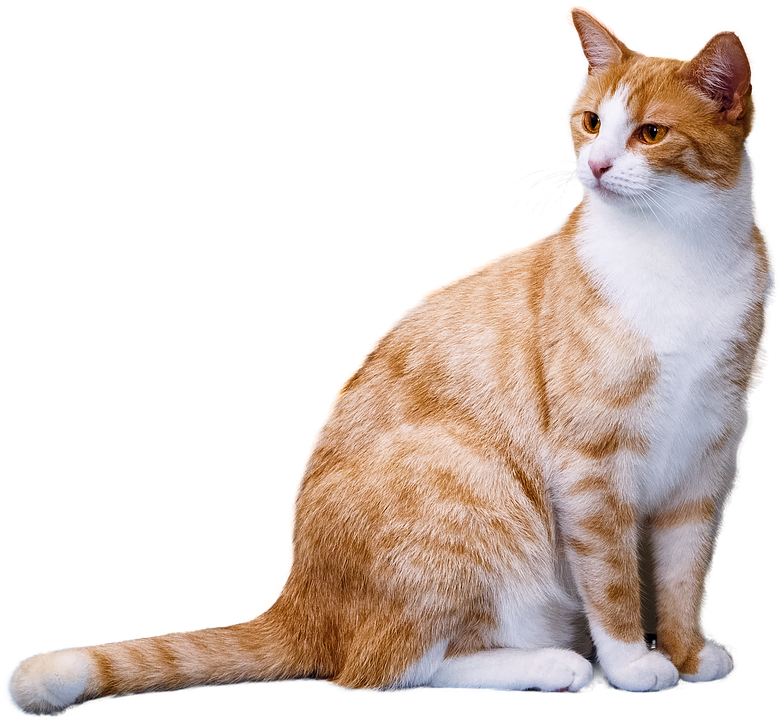 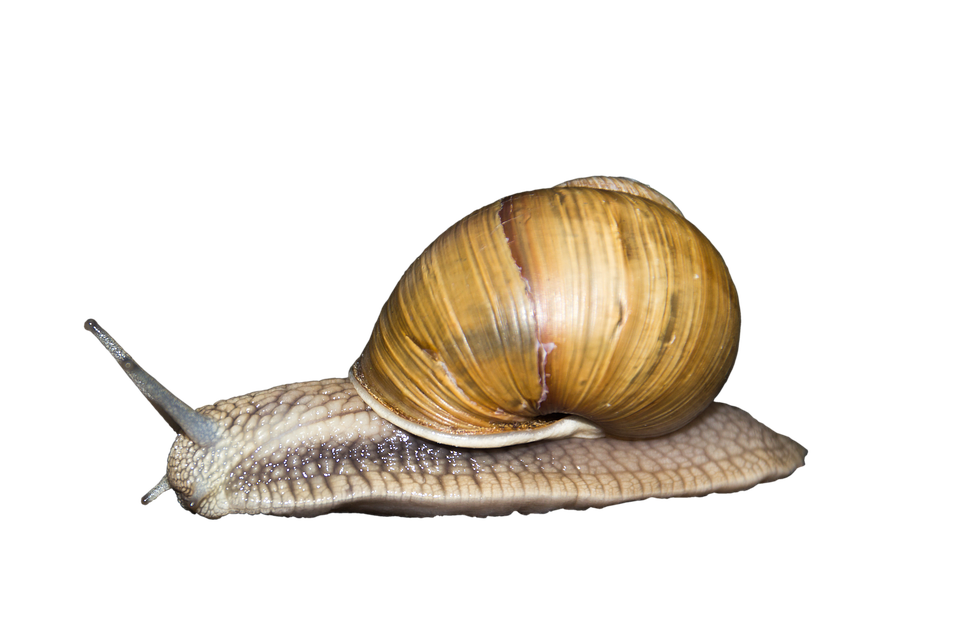 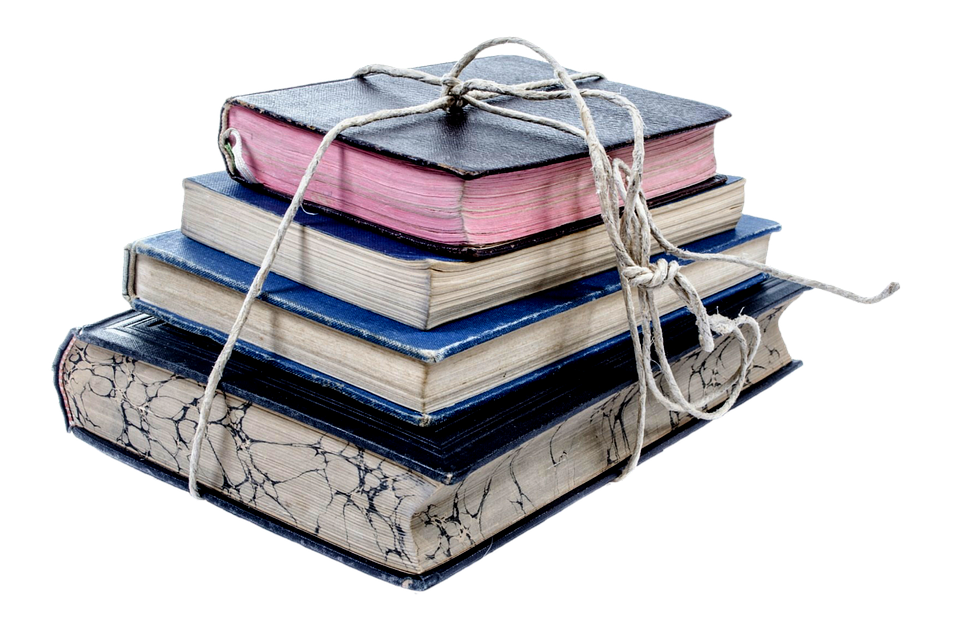 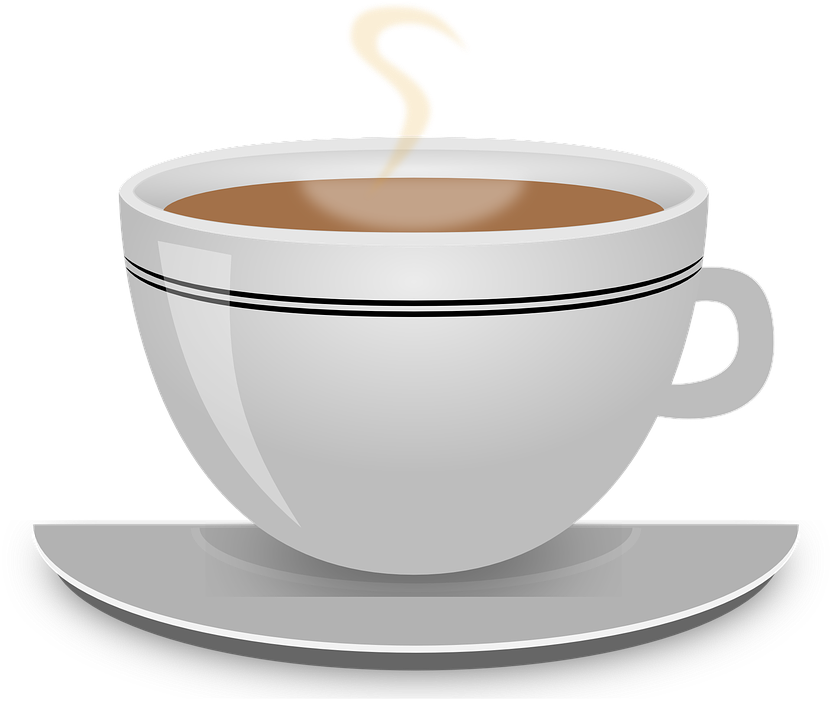 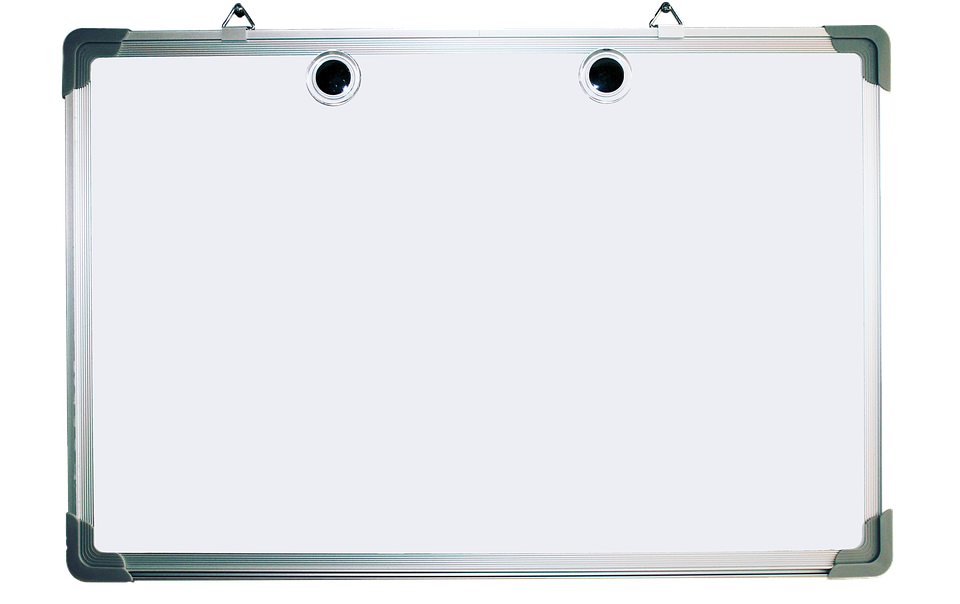 Welcome to the Hunter’s Bar Junior School Virtual Library. Just click on the book cover and it will take you to the website where you can listen to the story aloud. Sit back and enjoy your choice.
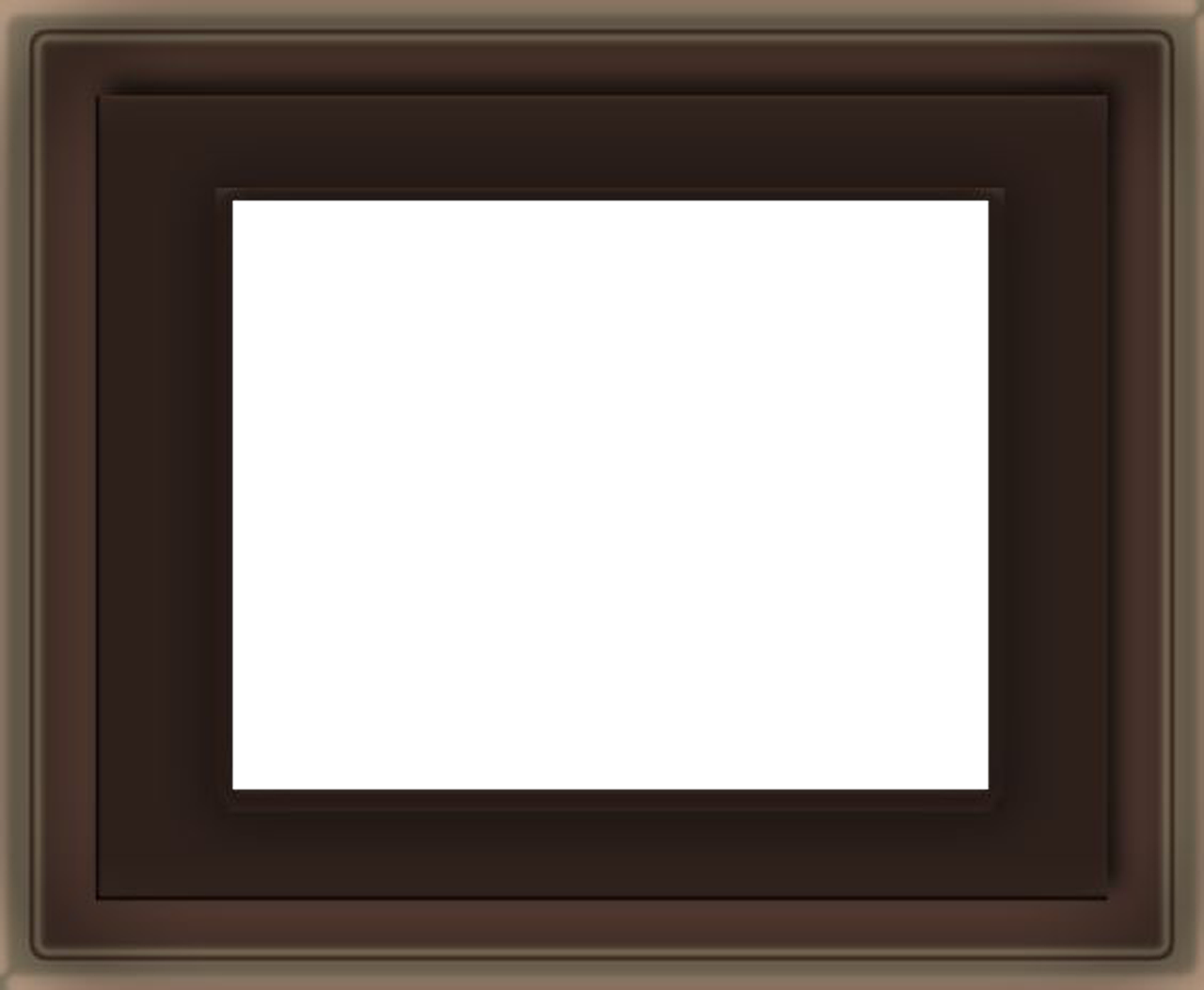 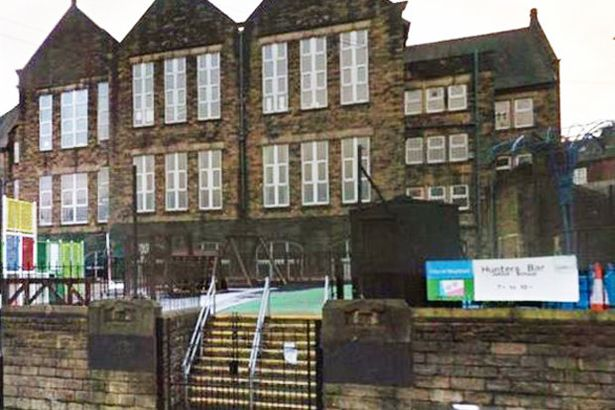 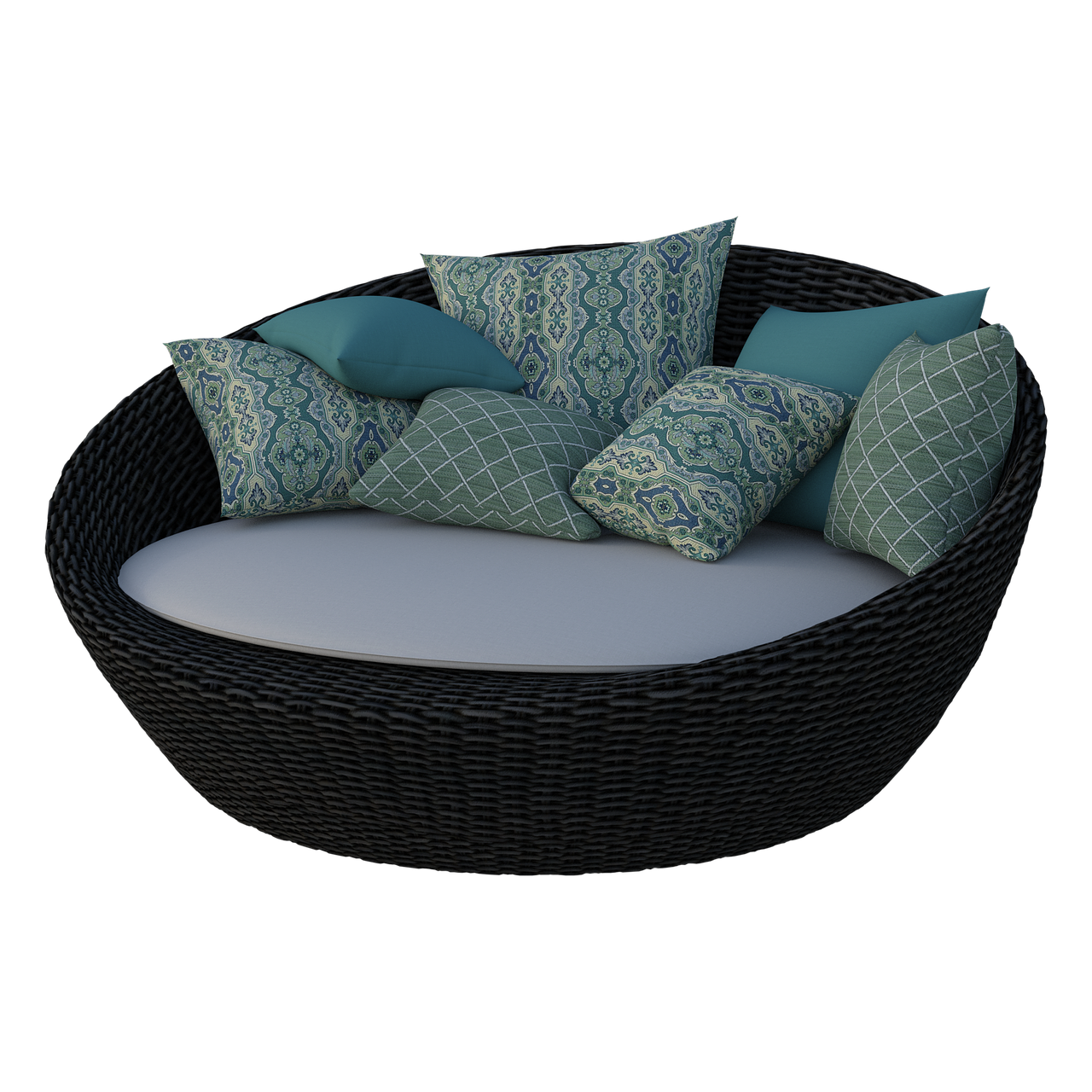 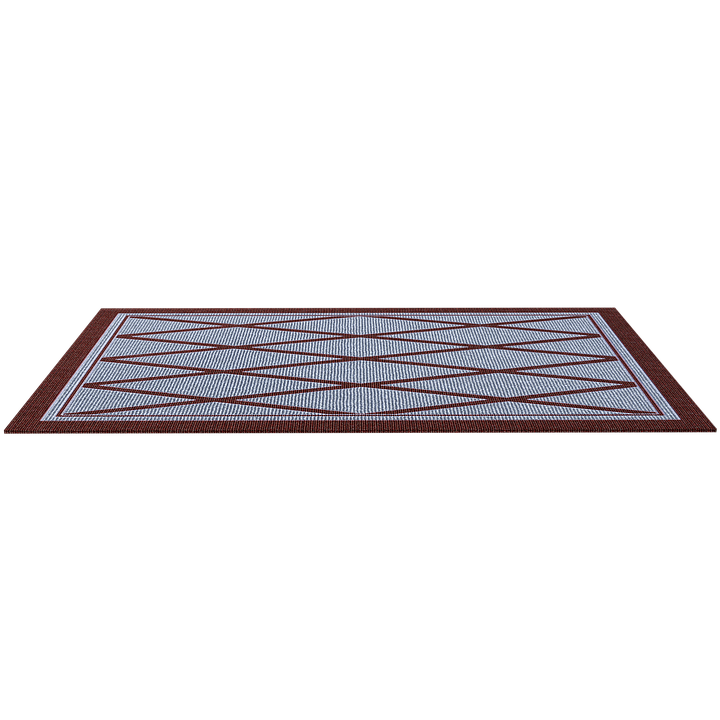 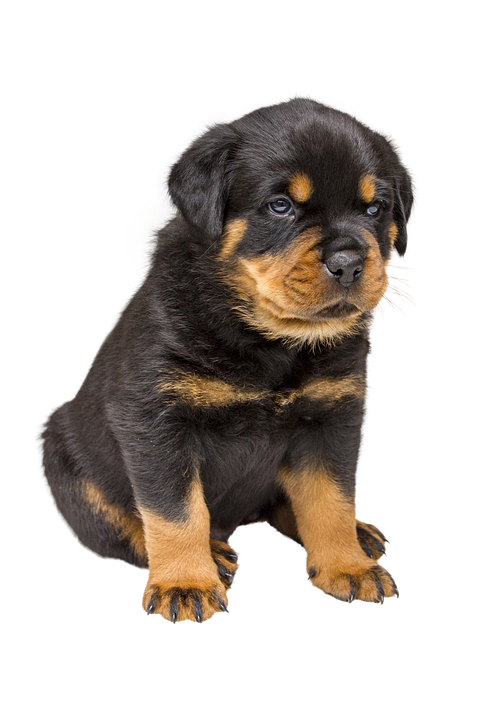 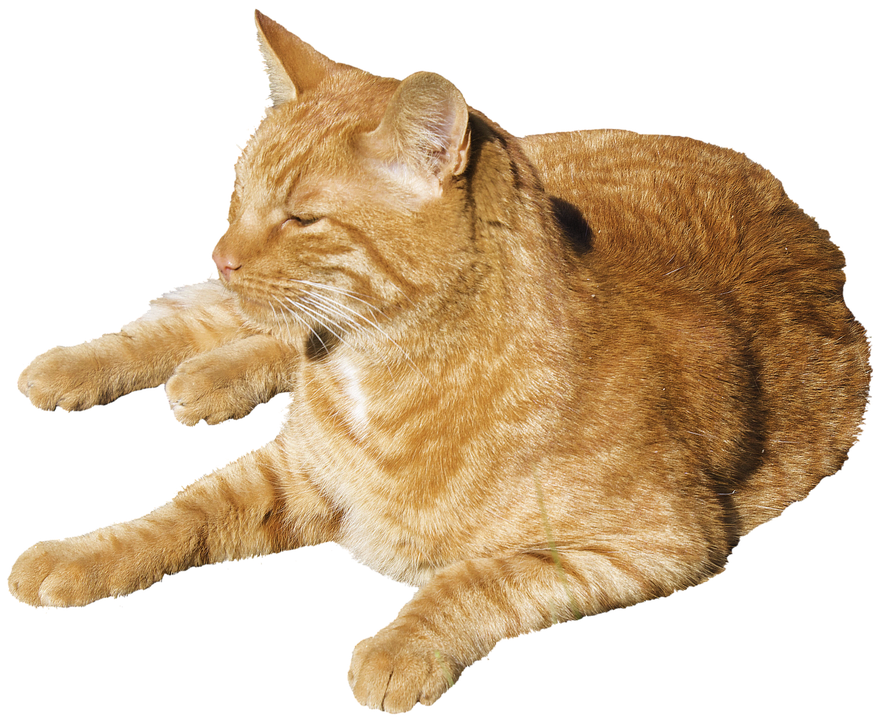 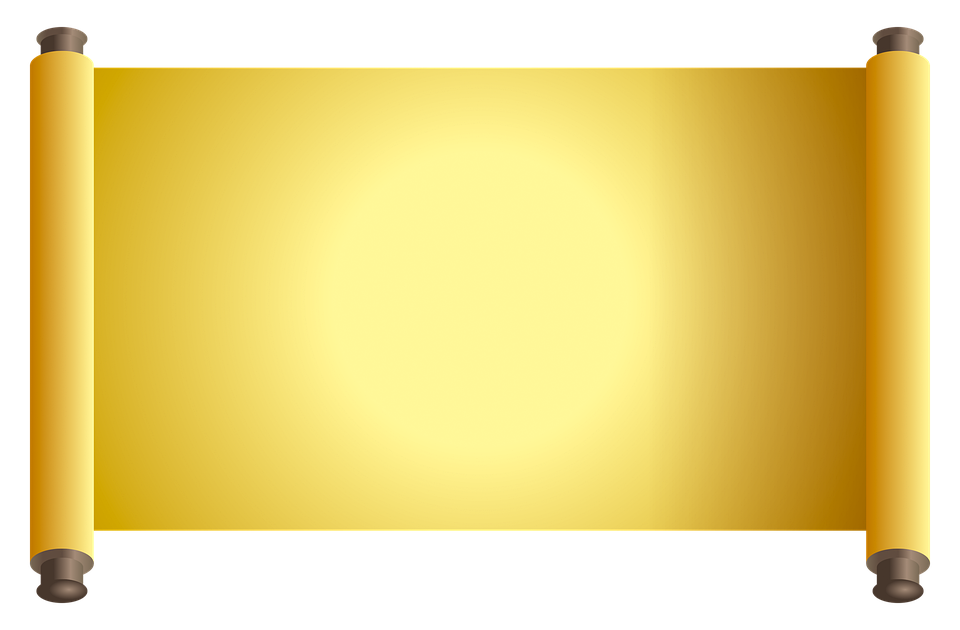 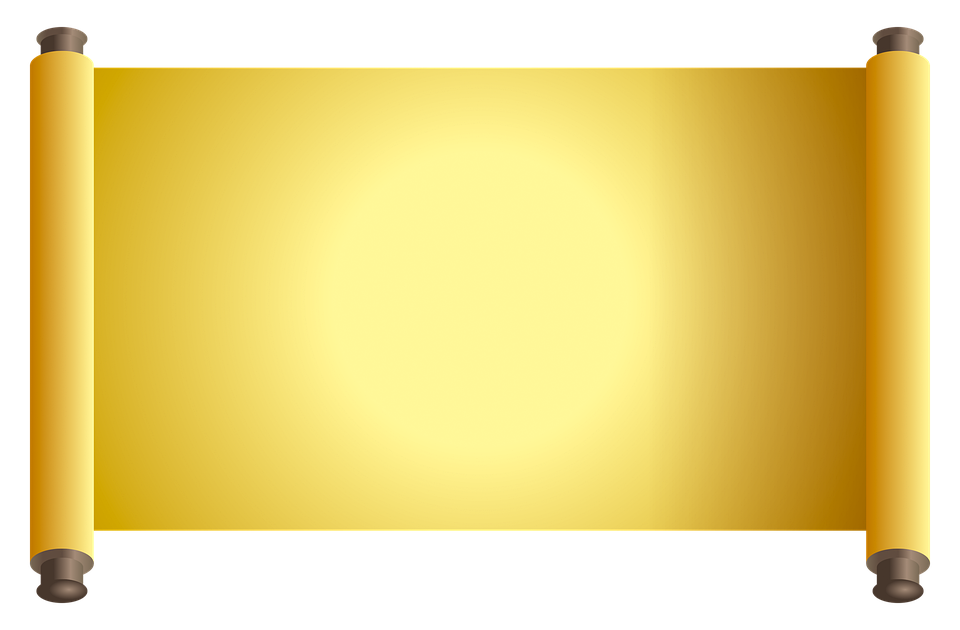 Empathy, kindness    and compassion.
Similarities and differences.
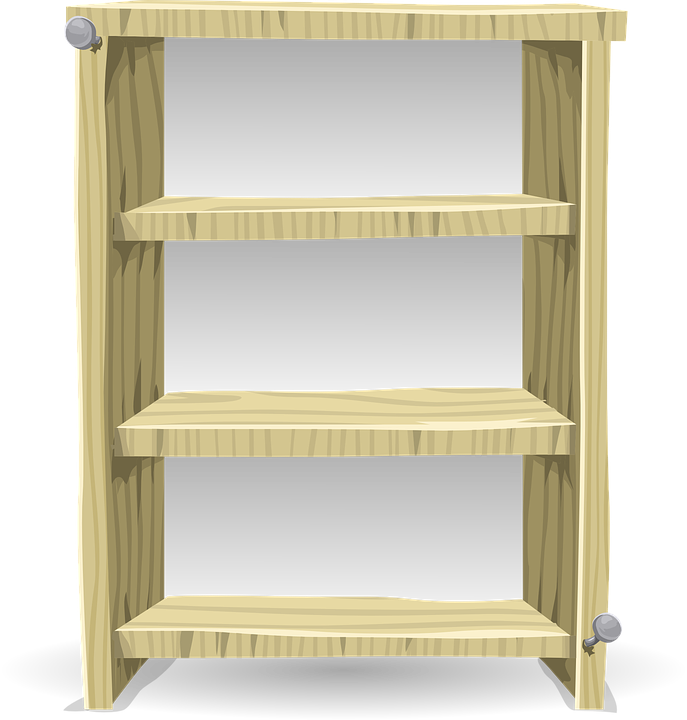 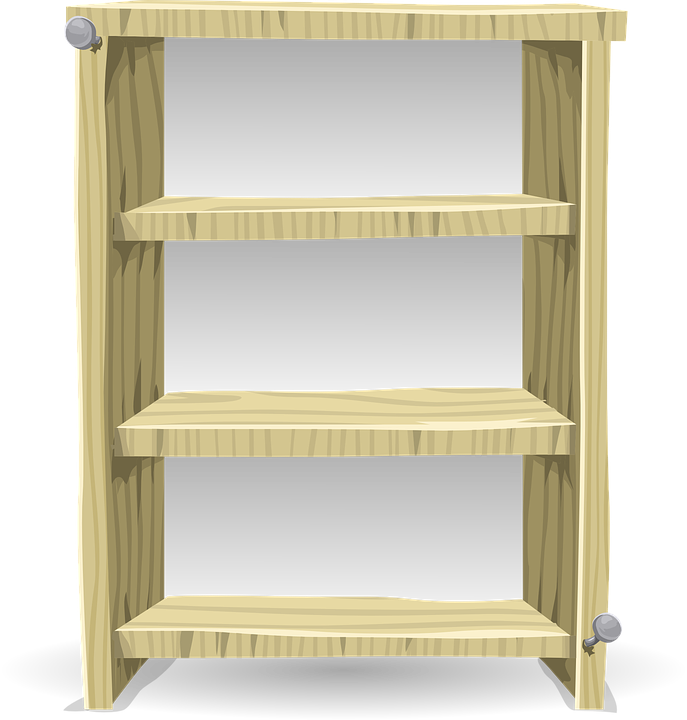 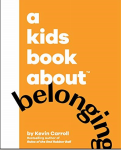 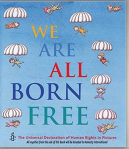 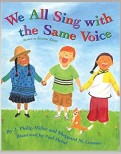 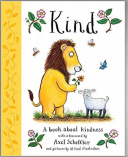 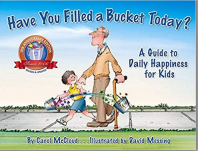 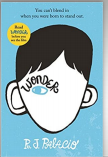 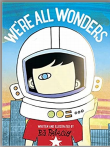 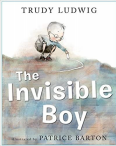 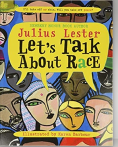 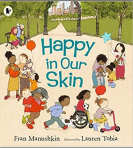 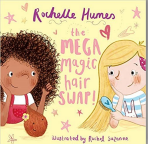 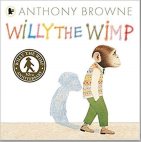 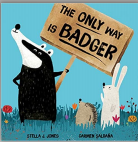 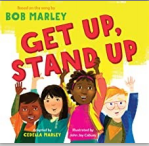 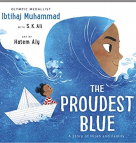 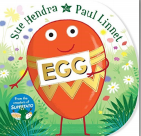 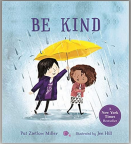 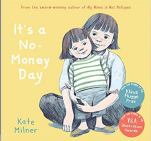 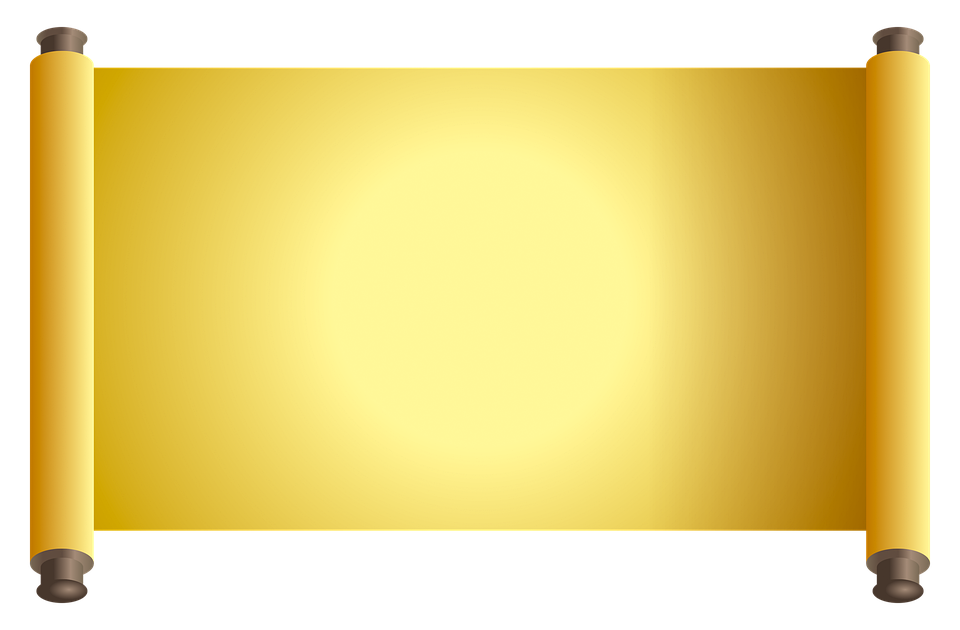 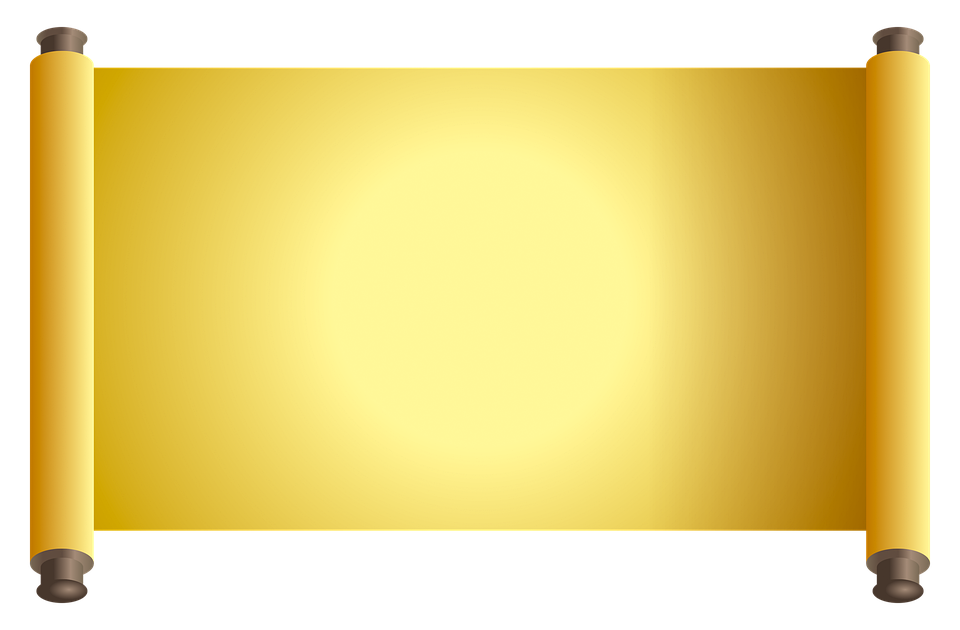 Black Lives Matter
& Black History.
All are welcome.
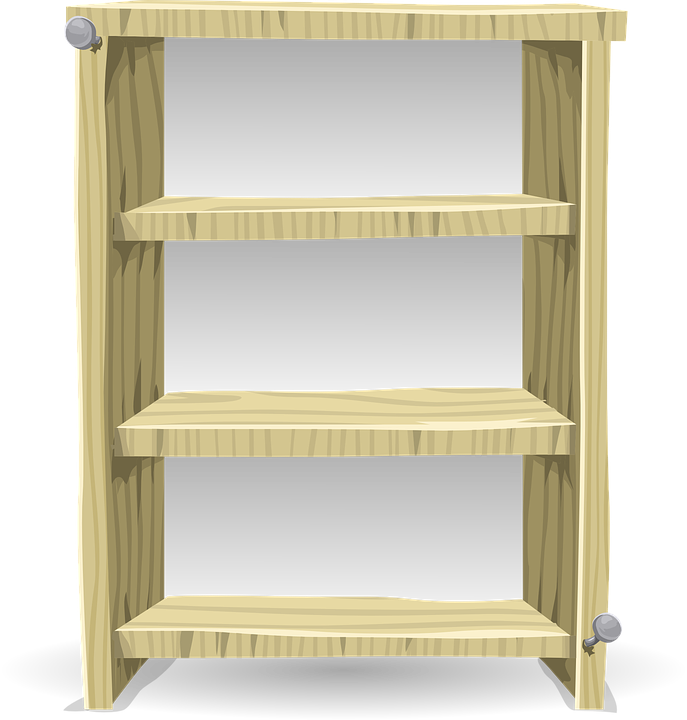 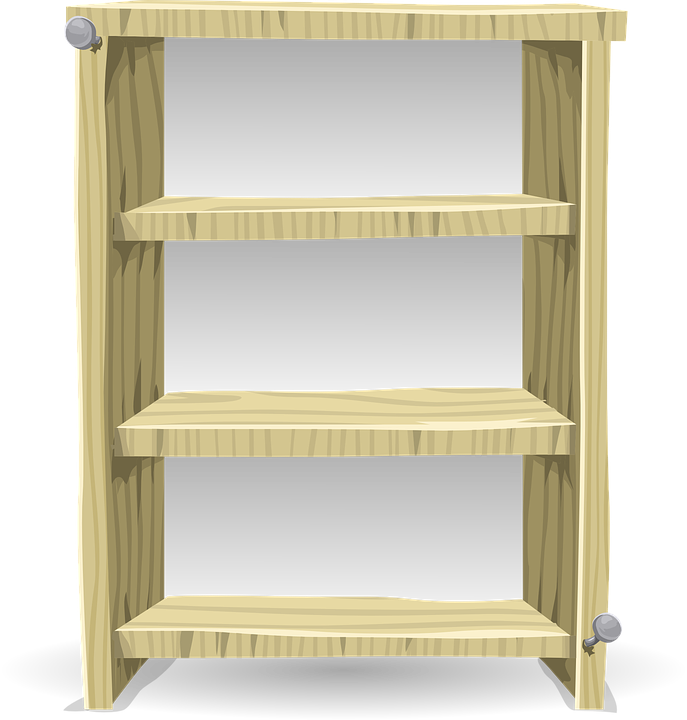 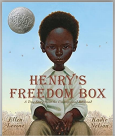 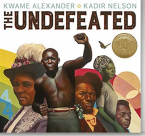 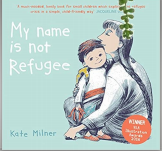 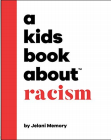 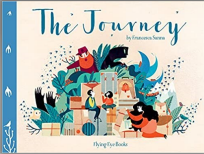 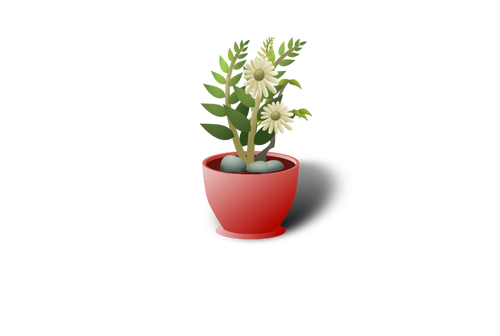 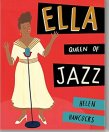 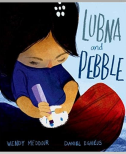 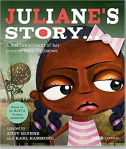 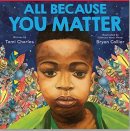 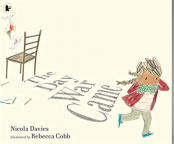 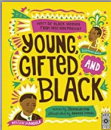 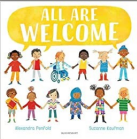 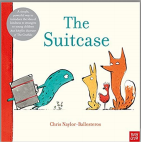 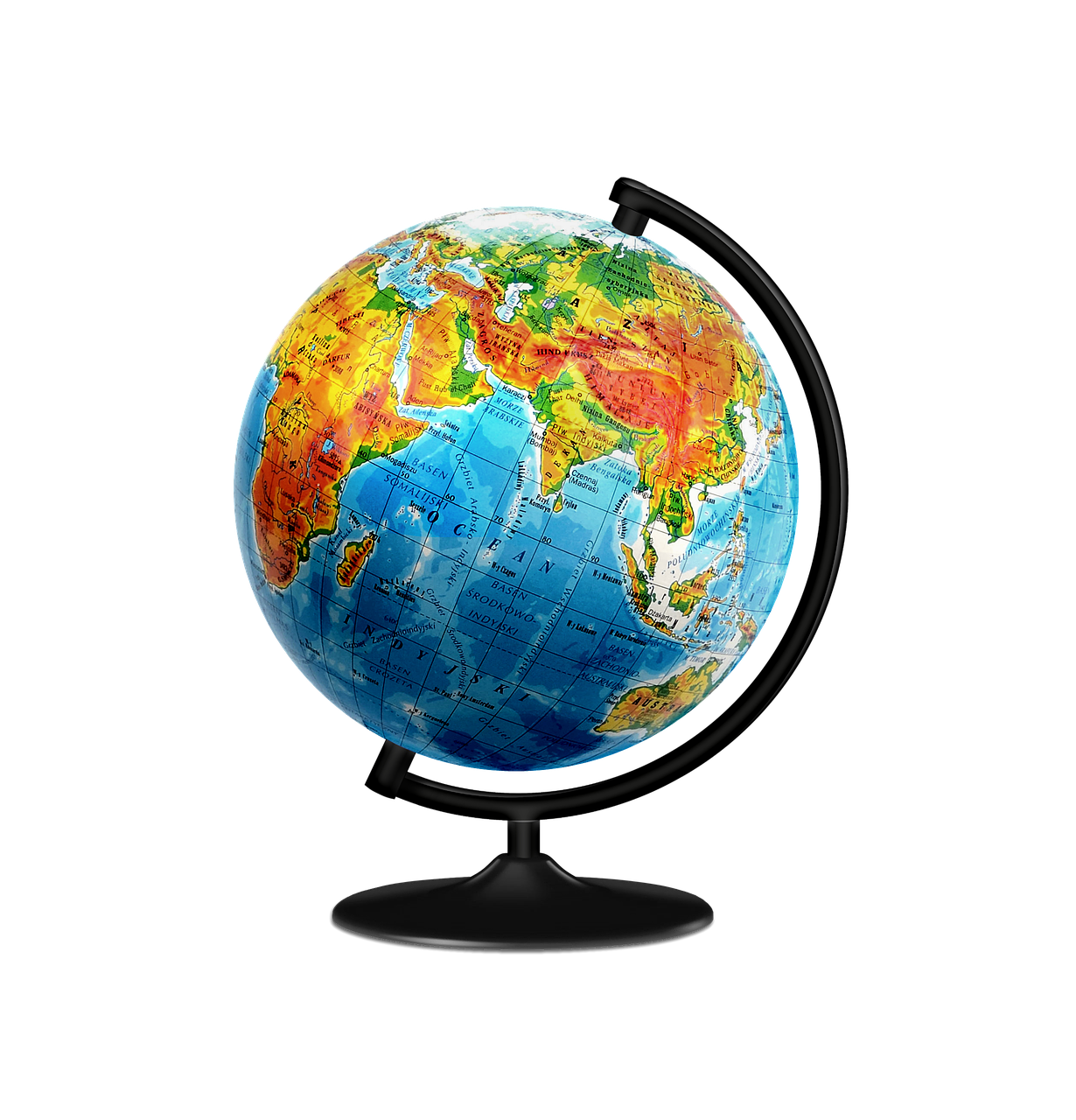 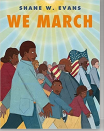 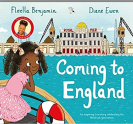 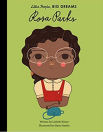 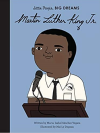 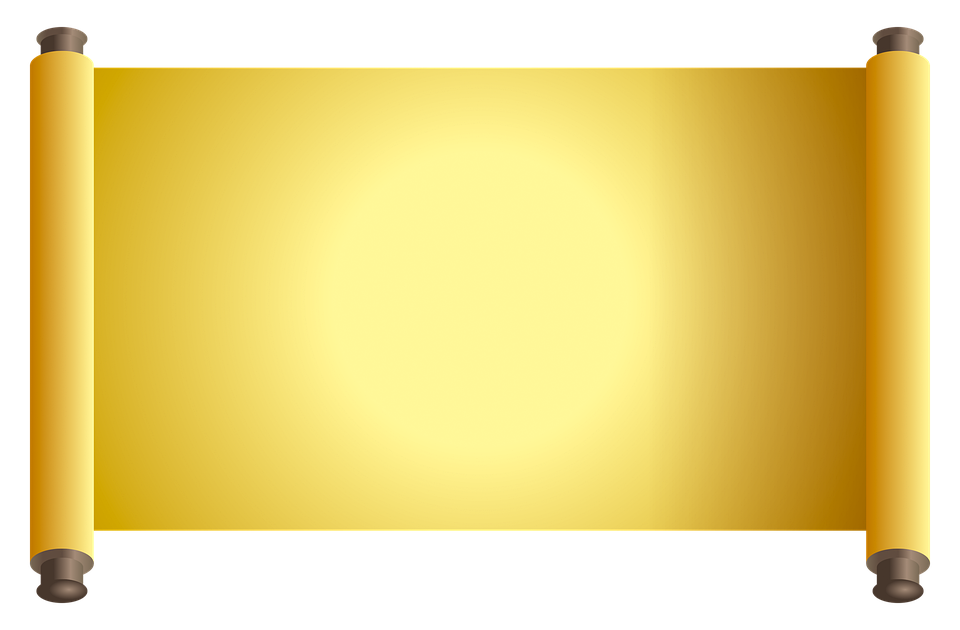 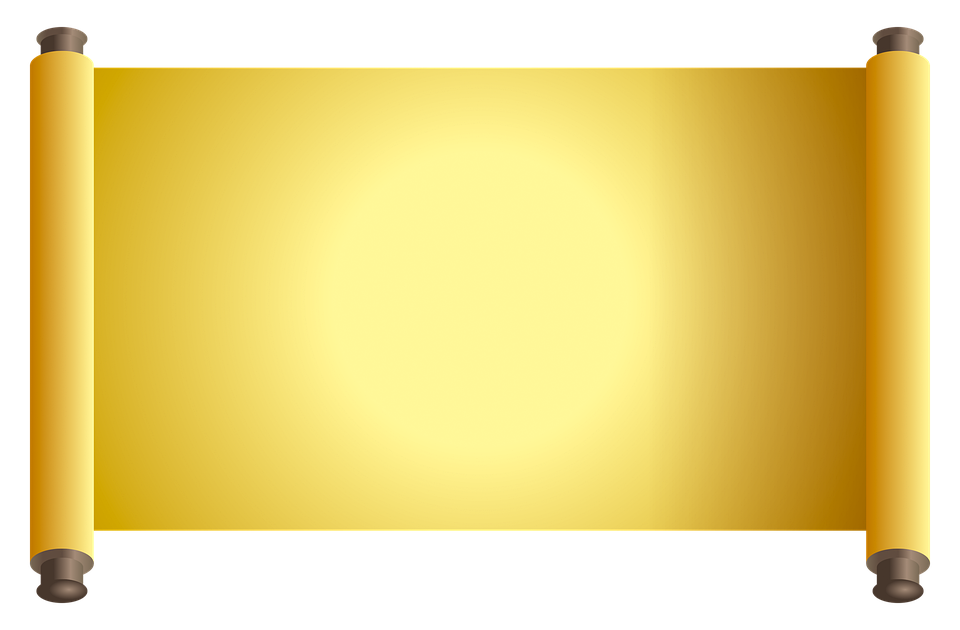 We Can Be So Much.
Feelings & Emotions
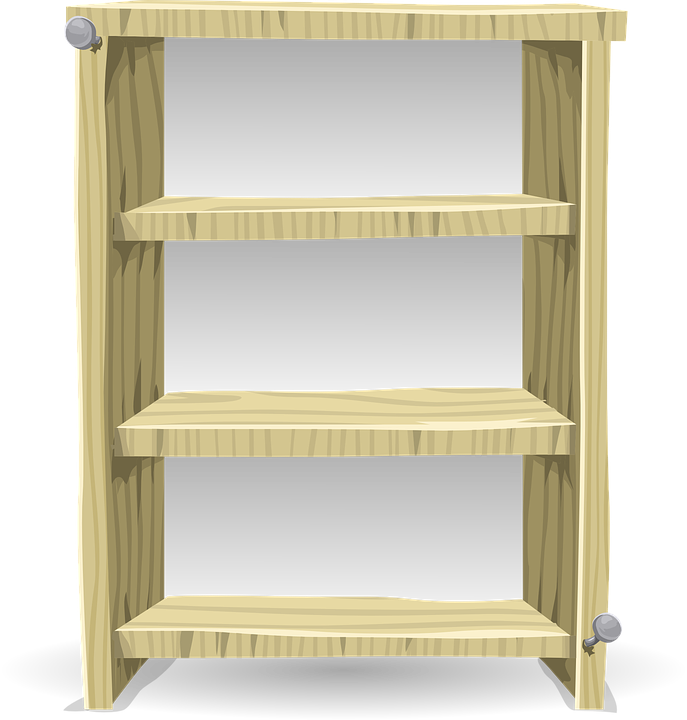 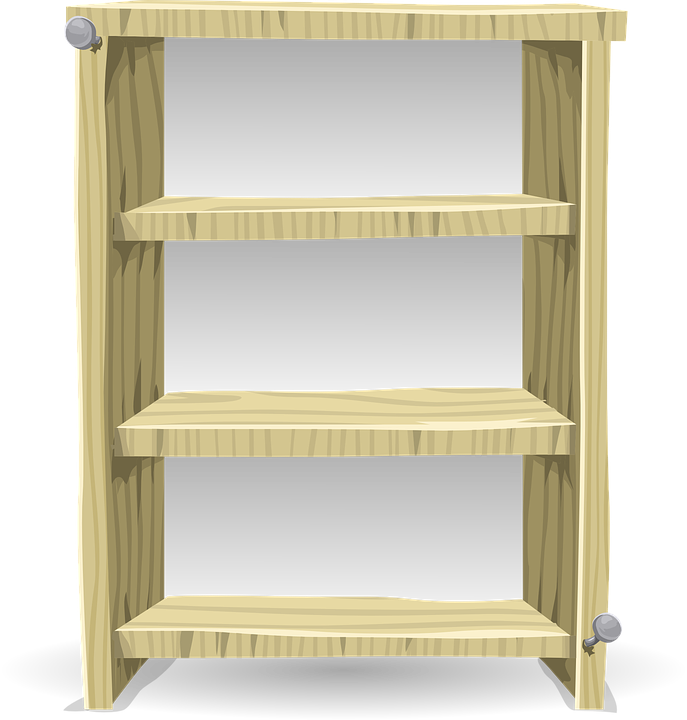 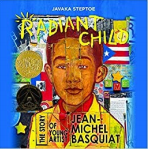 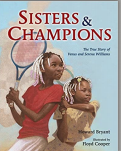 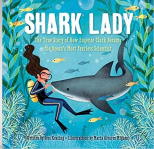 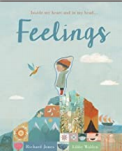 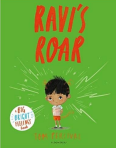 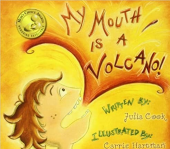 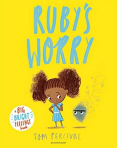 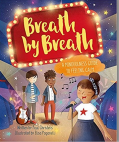 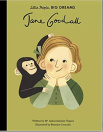 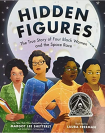 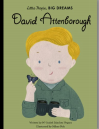 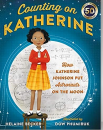 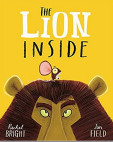 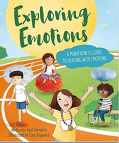 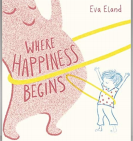 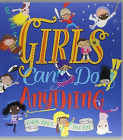 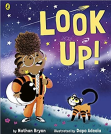 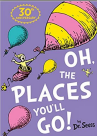 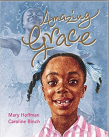 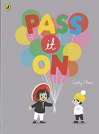 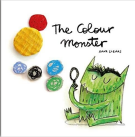 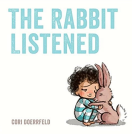 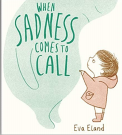 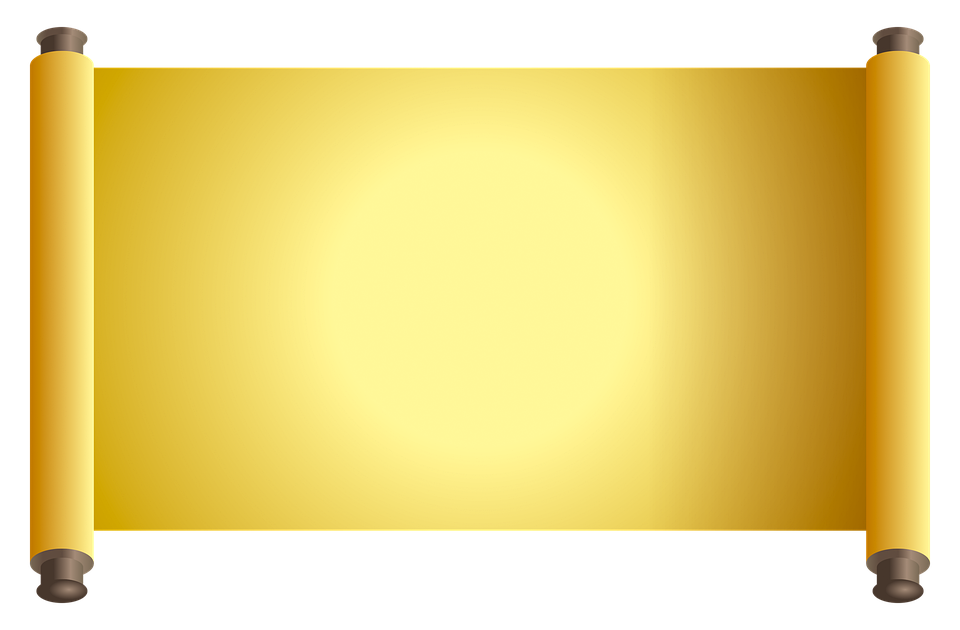 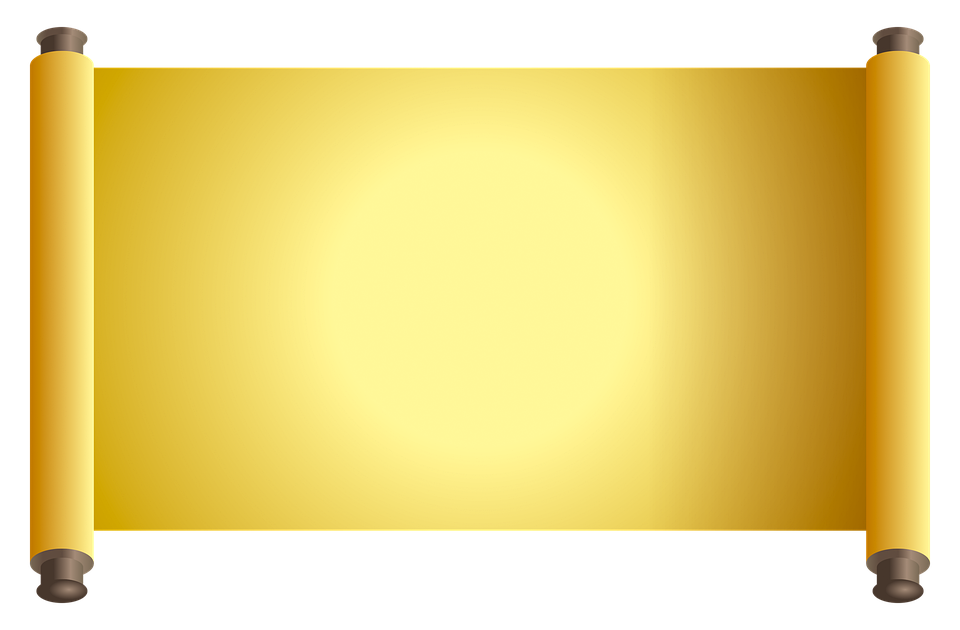 Be Proud of Who You Are.
Celebrating Diversity.
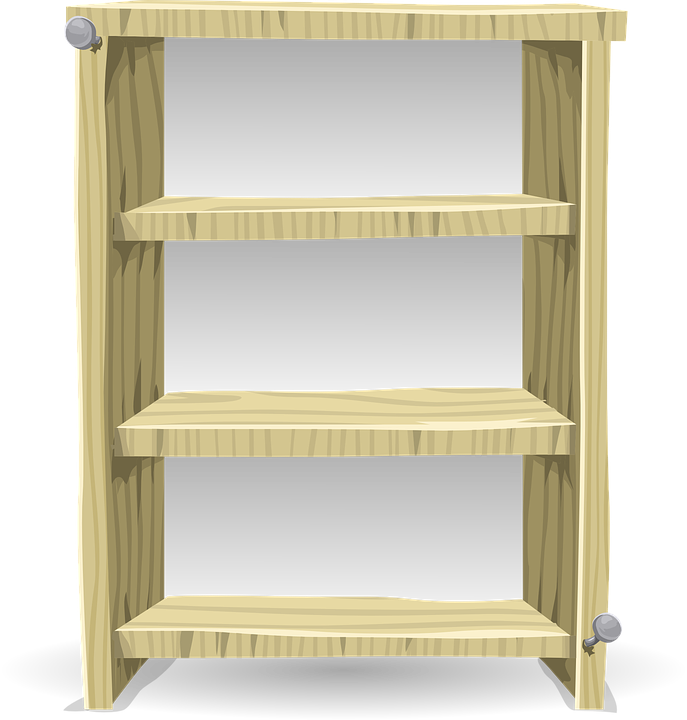 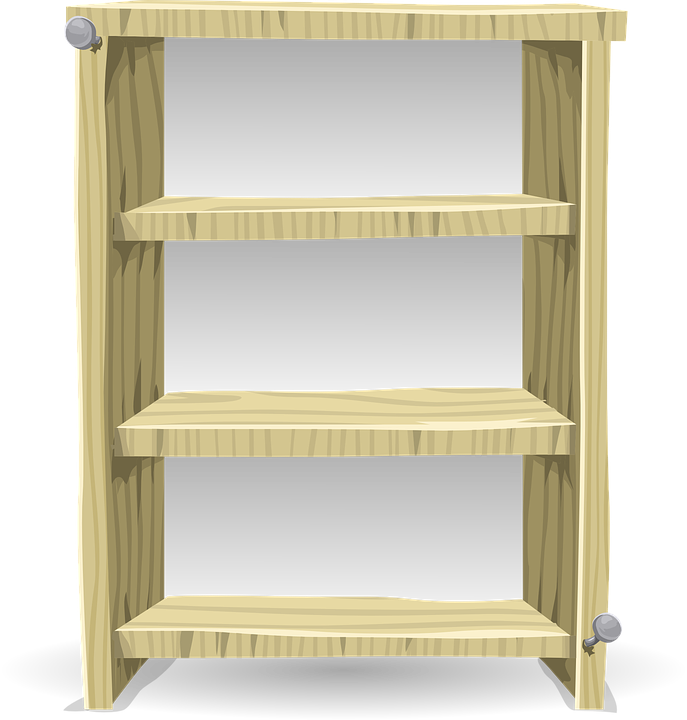 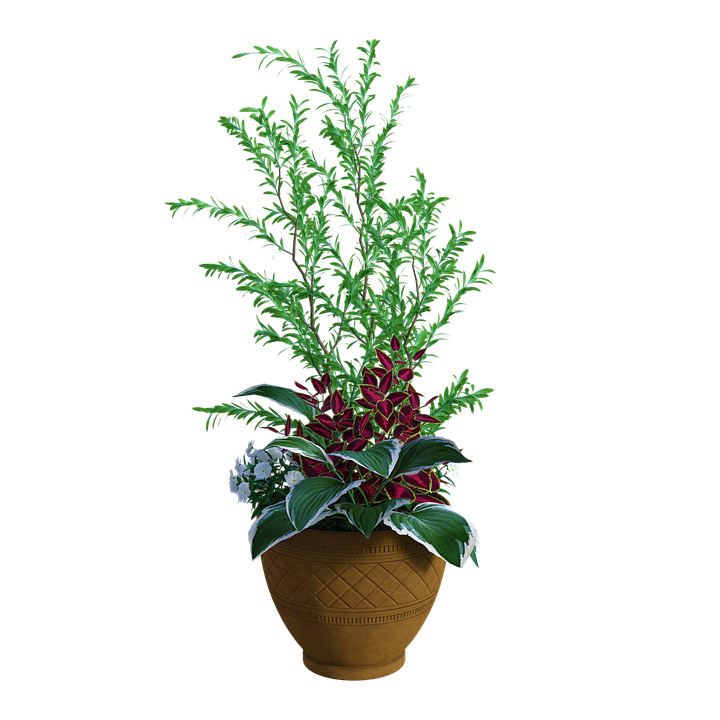 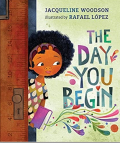 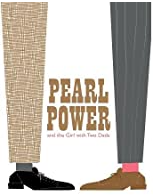 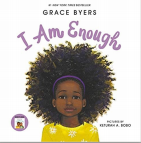 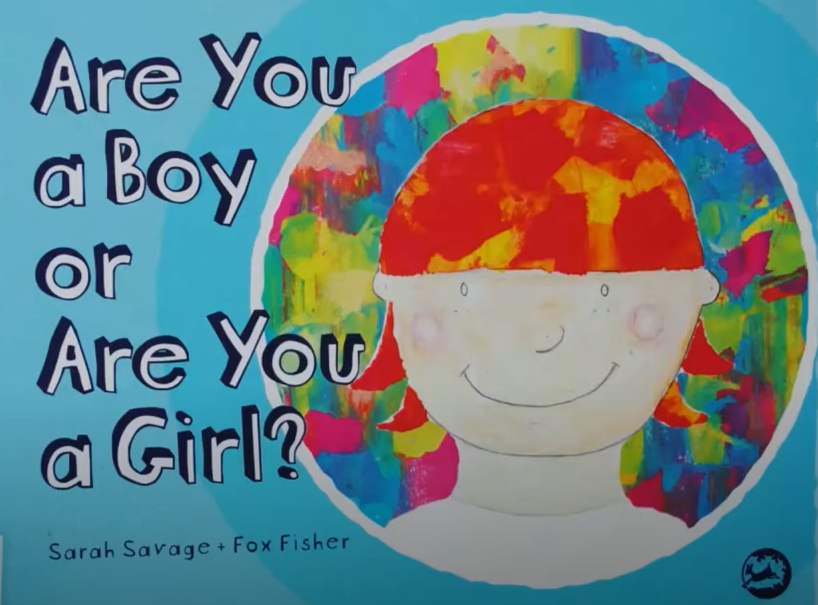 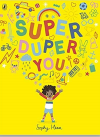 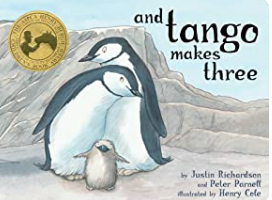 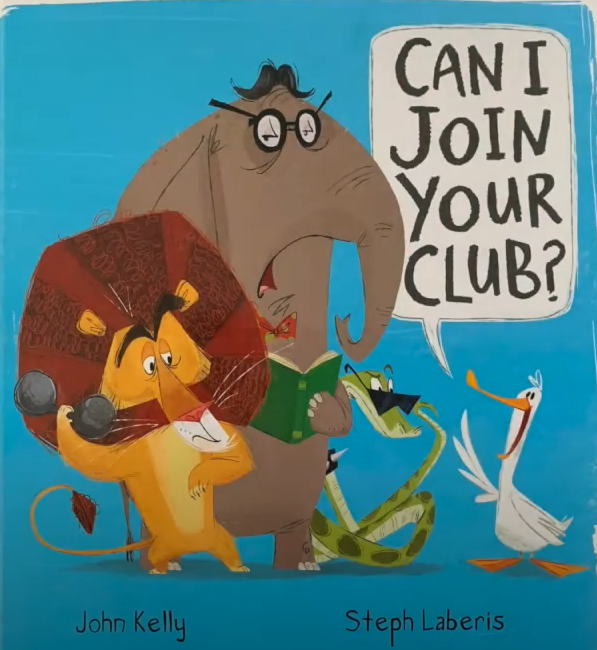 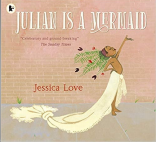 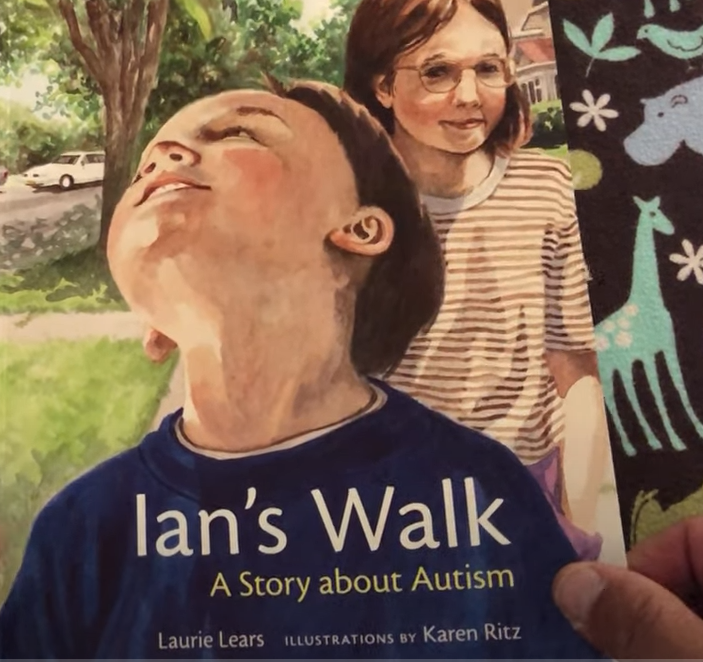 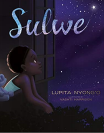 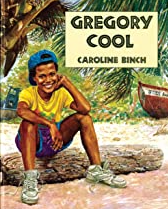 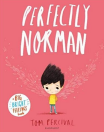 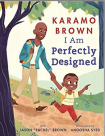 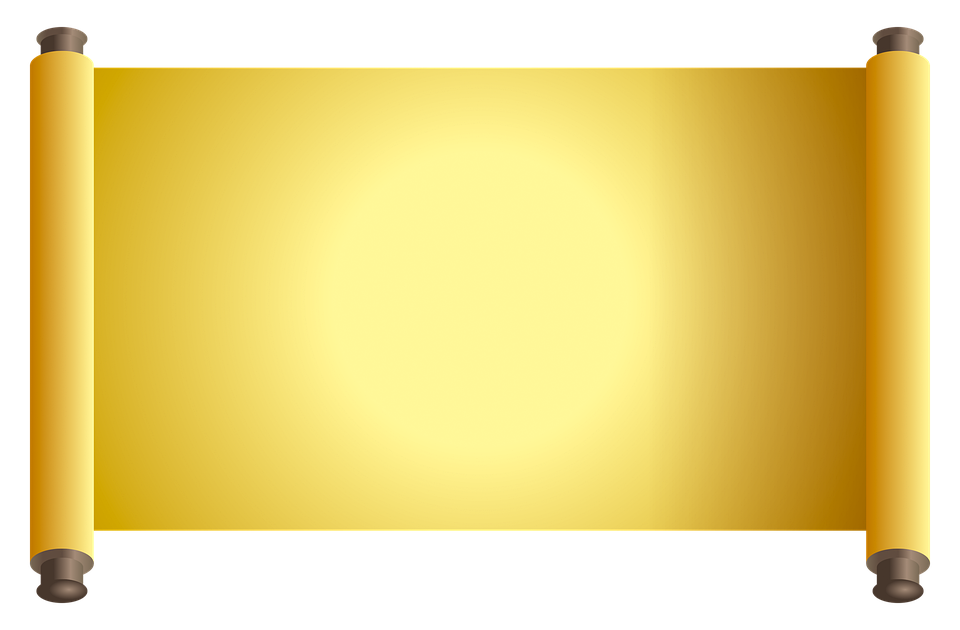 Books suitable for Y3 and Y4.
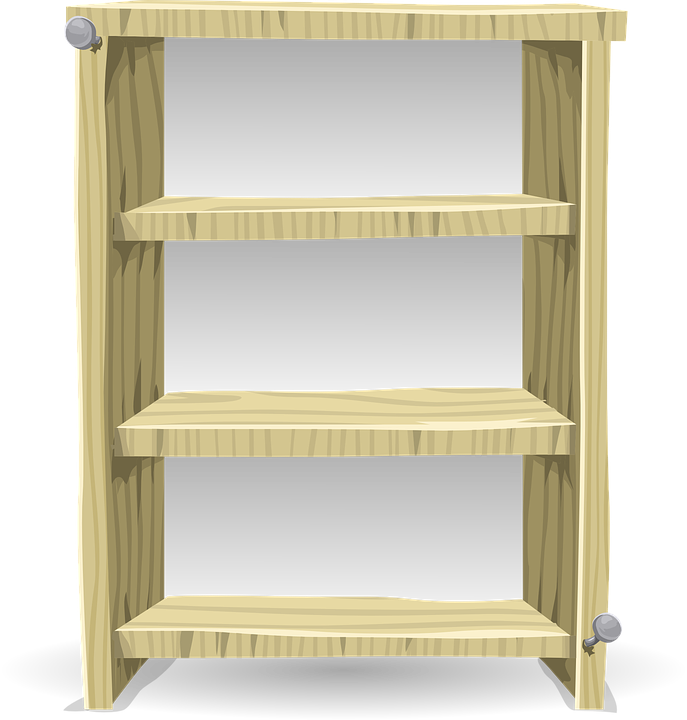 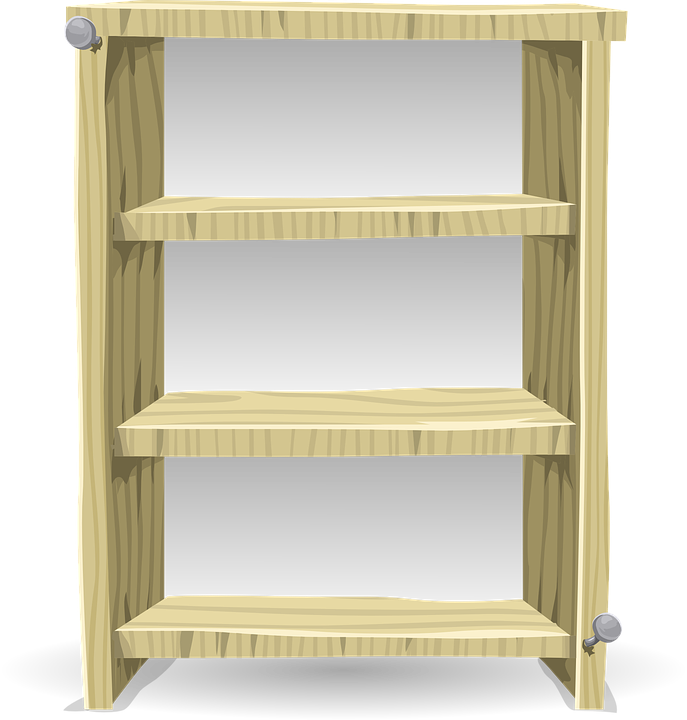 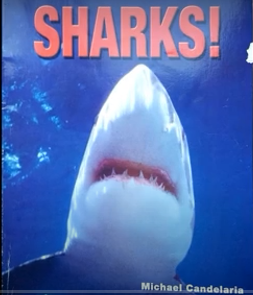 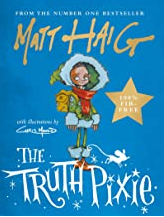 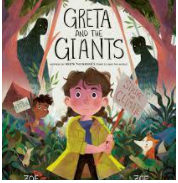 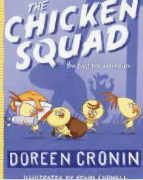 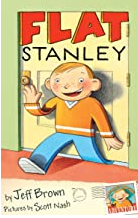 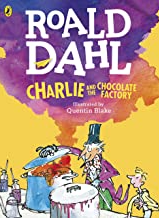 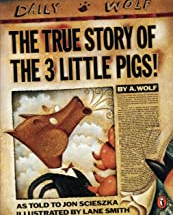 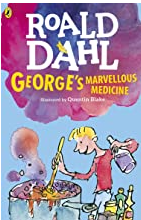 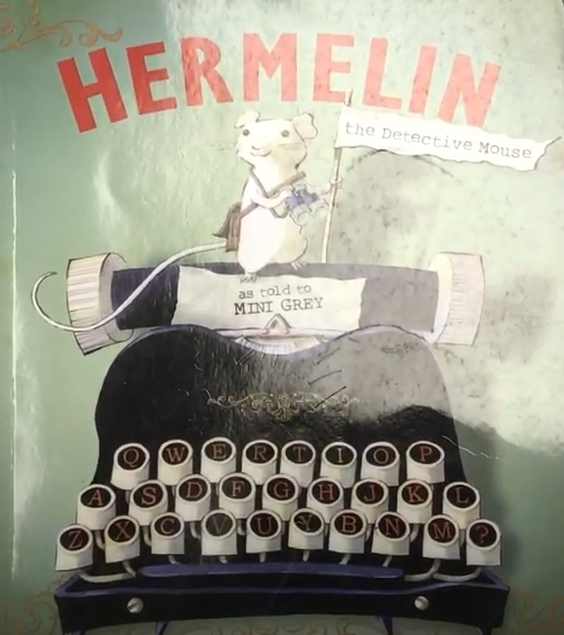 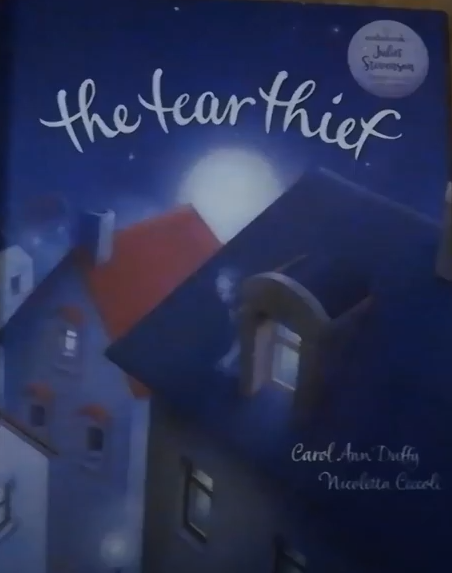 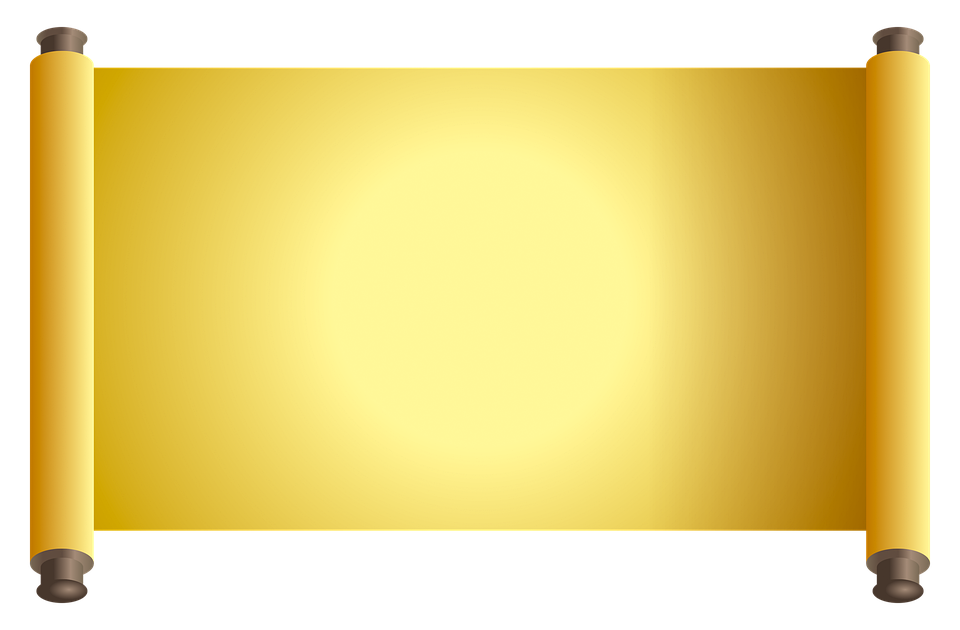 Books suitable for Y5 and Y6.
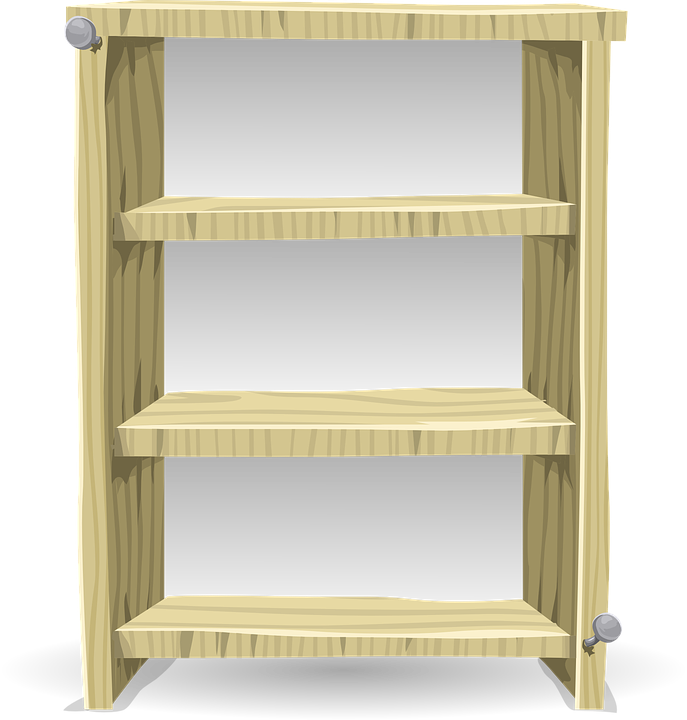 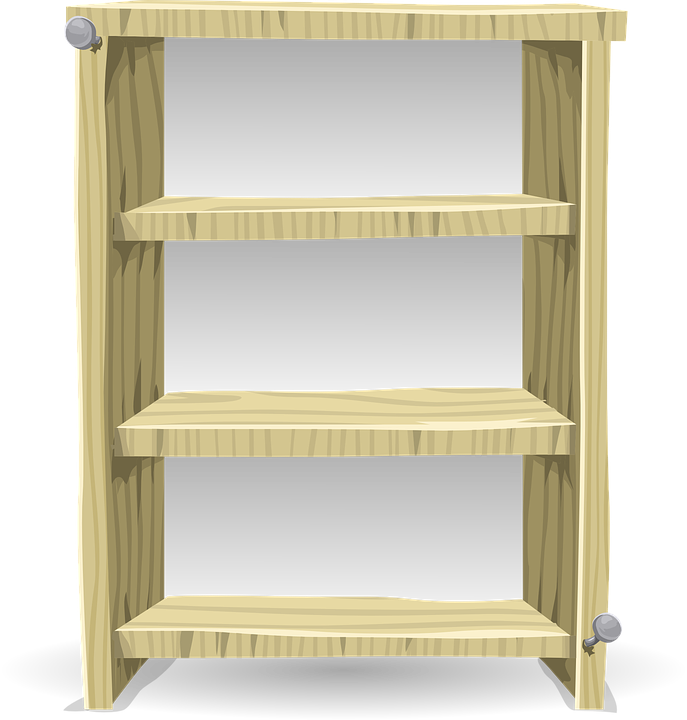 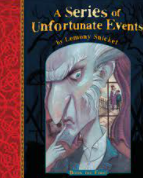 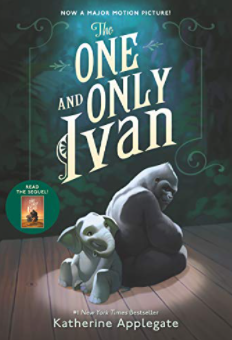 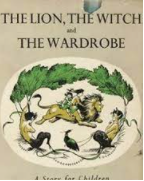 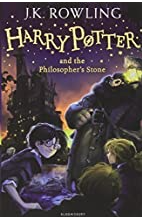 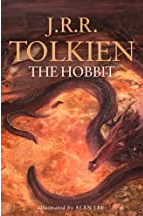 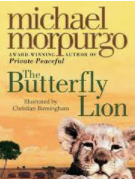 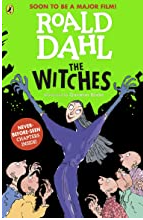 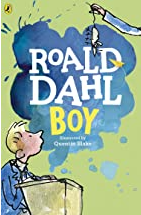